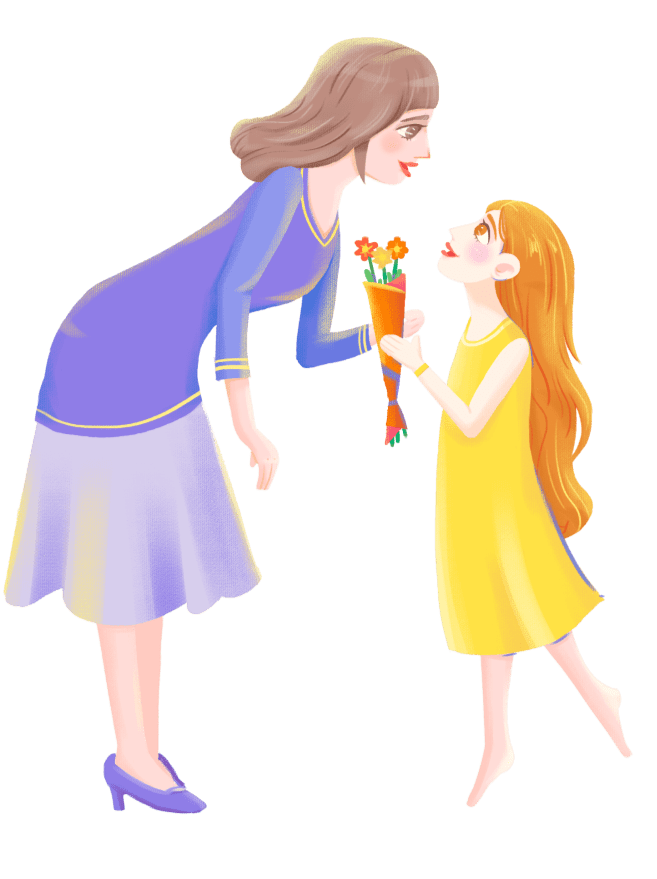 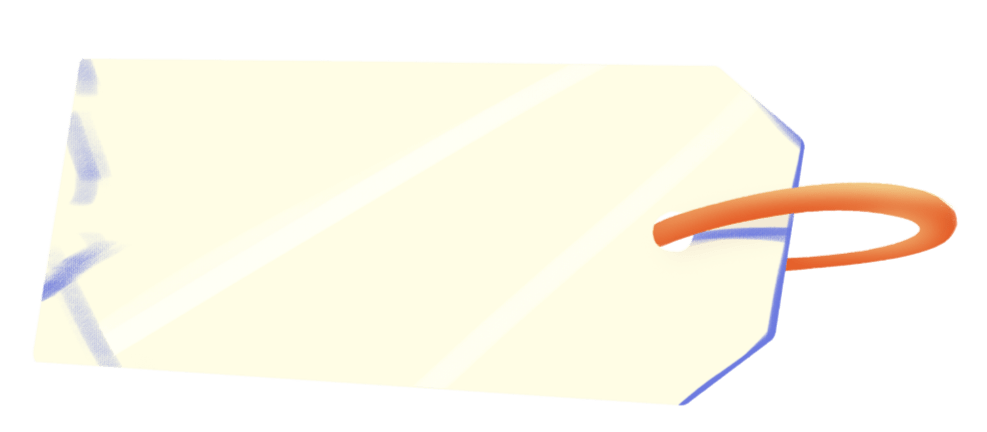 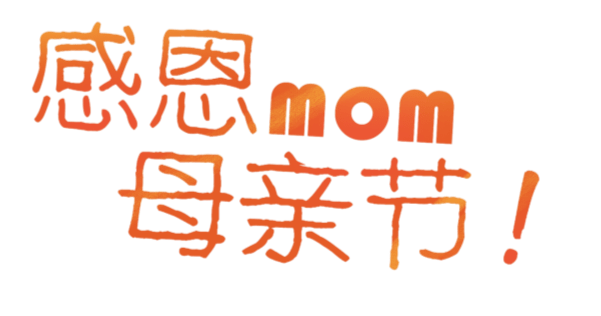 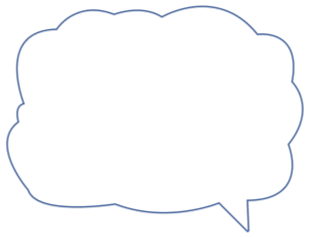 目录
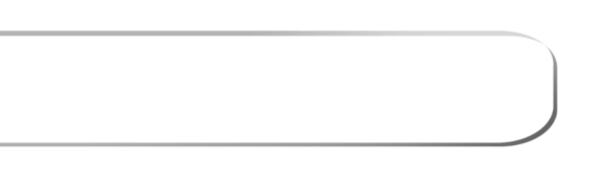 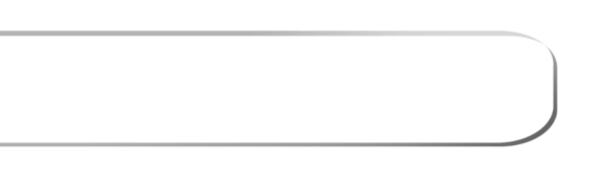 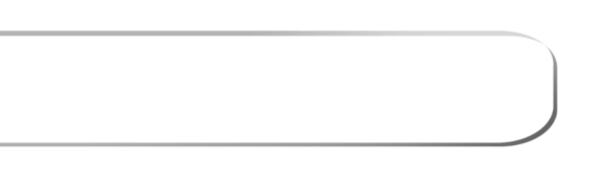 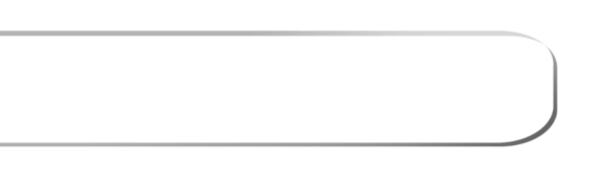 1
2
3
4
单击此处添加标题
单击此处添加标题
单击此处添加标题
单击此处添加标题
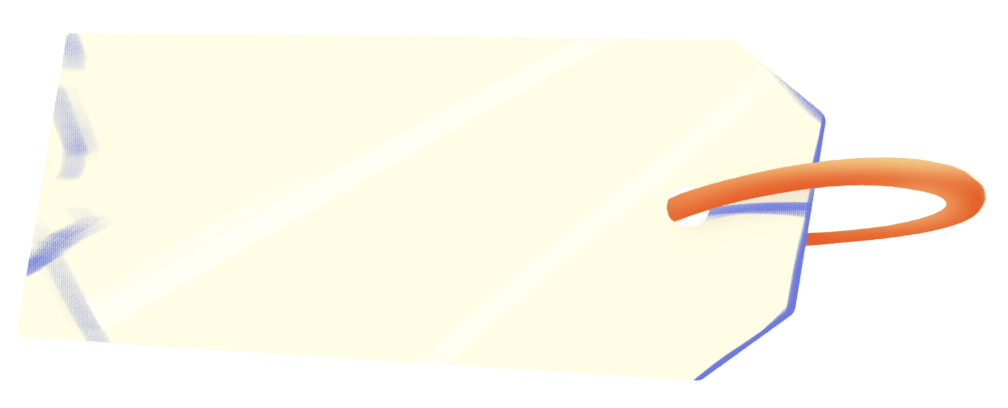 1
单击此处添加标题
母亲节
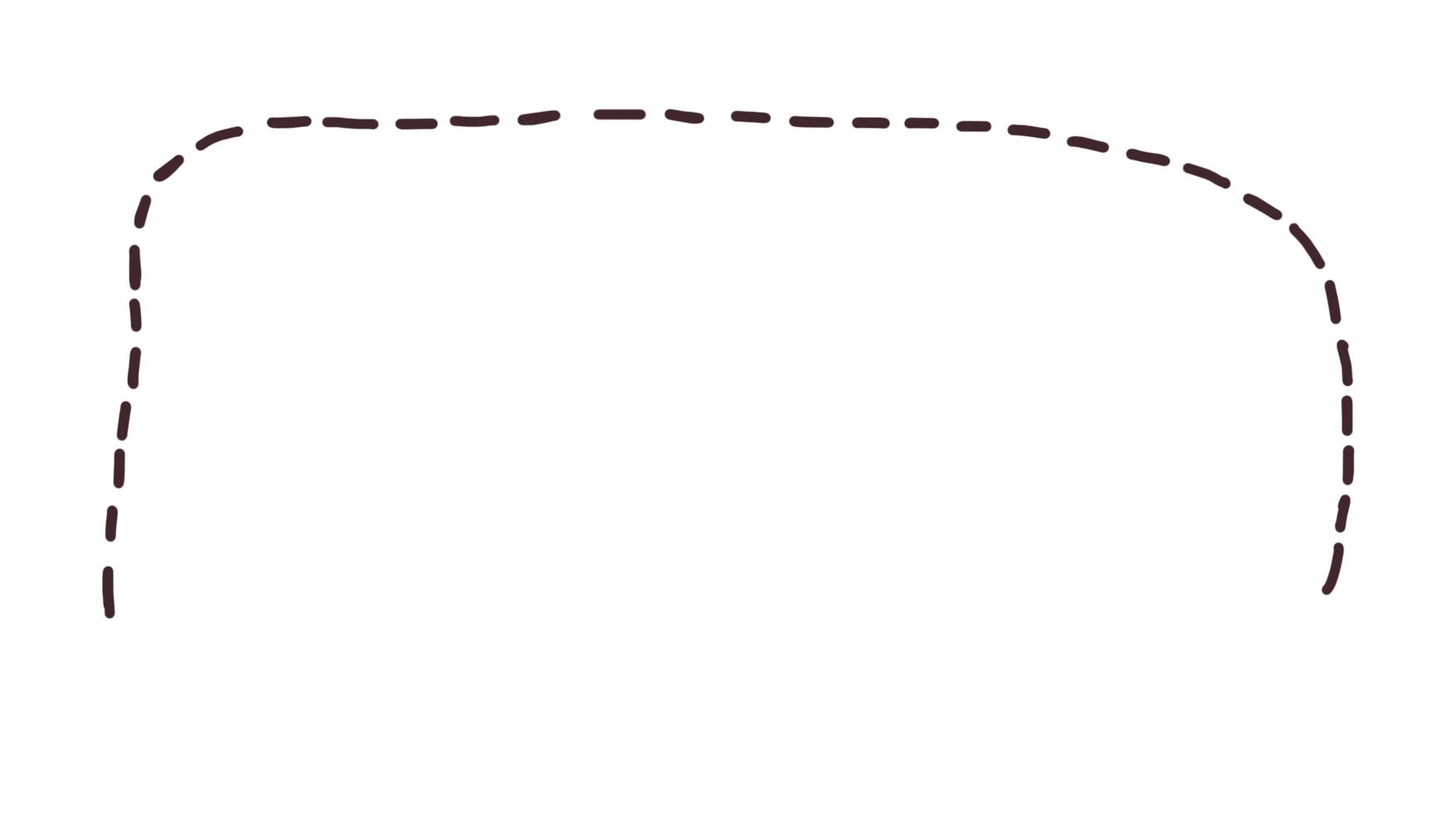 PLEASE ADD YOUR TITLE HERE
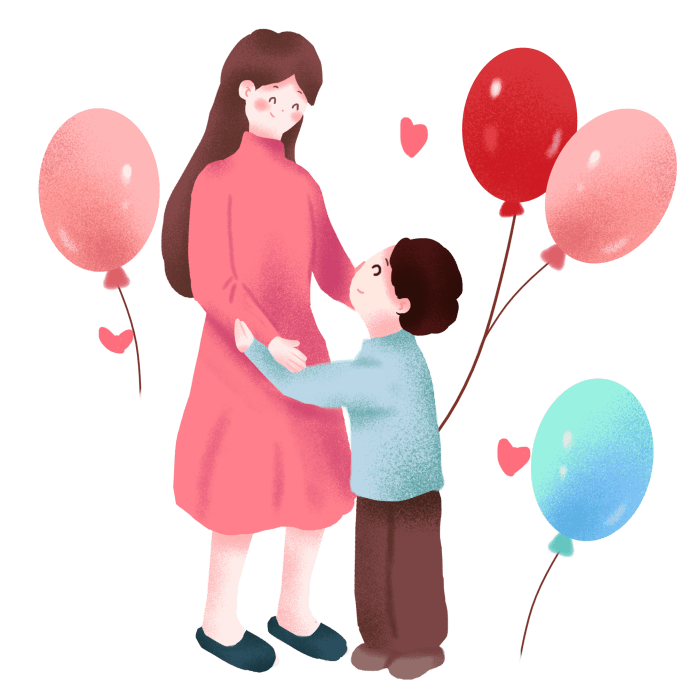 您的内容打在这里，或者通过复制您的文本后，在此框中选择粘贴，并选择只保留文字您的内容打在这里，或者通过复制您的文本后，在此框中选择粘贴，并选择只保留文字您的内容打在这里，或者通过复制您的文本后，在此框中选择粘贴，并选择只保留文字
母亲节
PLEASE ADD YOUR TITLE HERE
您的内容打在这里，或者通过复制您的文本后，在此框中选择粘贴，并选择只保留文字您的内容打在这里，或者通过复制您的文本后，在此框中选择粘贴，并选择只保留文字您的内容打在这里
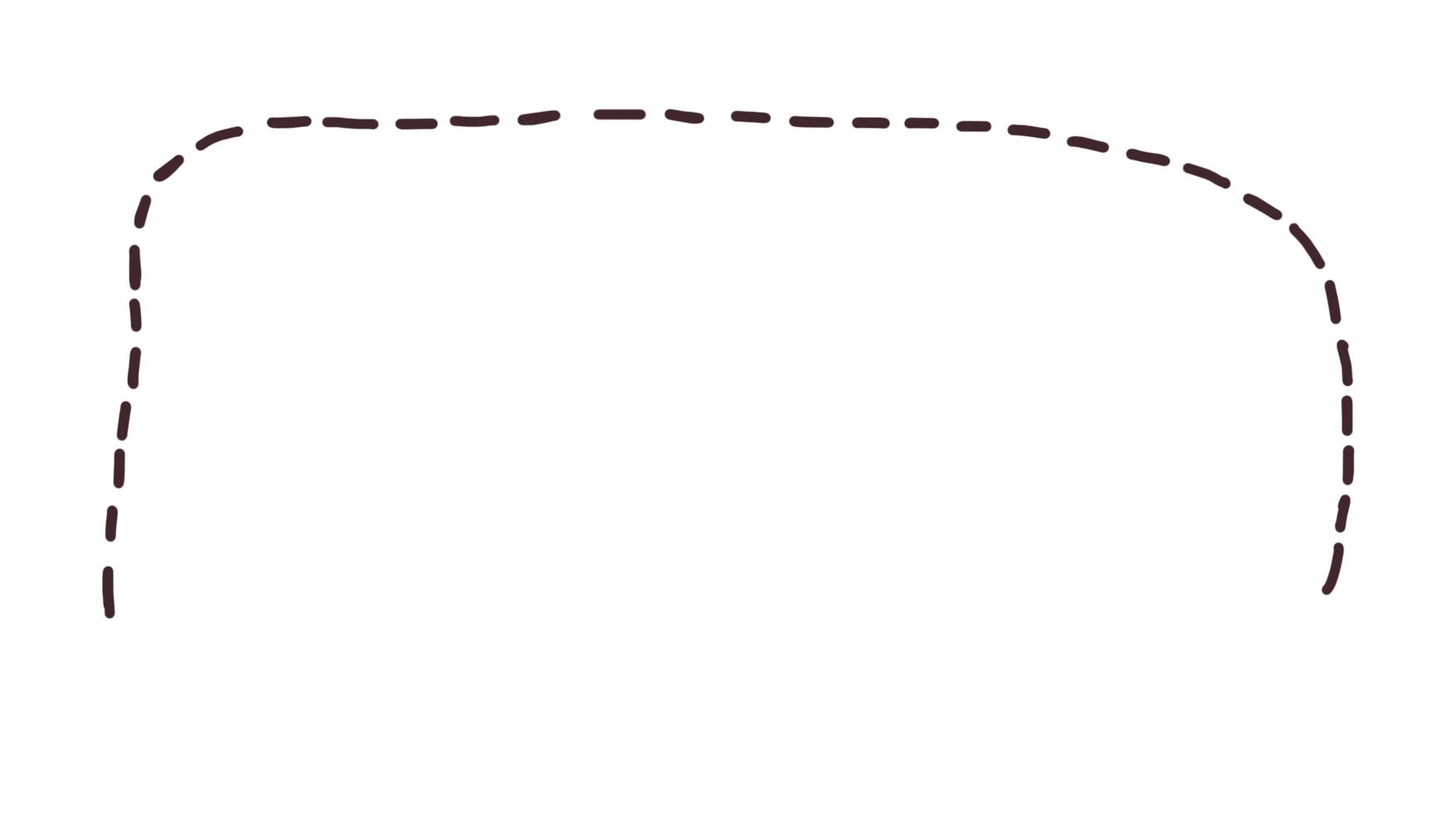 您的内容打在这里，或者通过复制您的文本后，在此框中选择粘贴
1
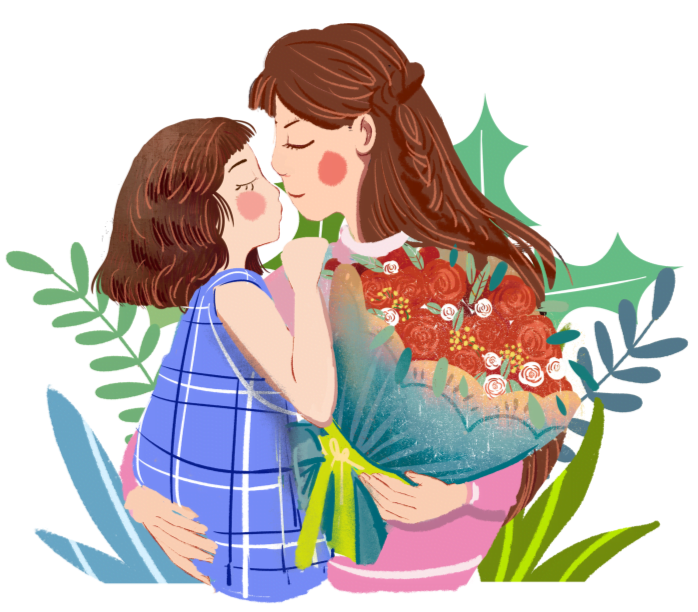 您的内容打在这里，或者通过复制您的文本后，在此框中选择粘贴
2
3
您的内容打在这里，或者通过复制您的文本后，在此框中选择粘贴
4
您的内容打在这里，或者通过复制您的文本后，在此框中选择粘贴
母亲节
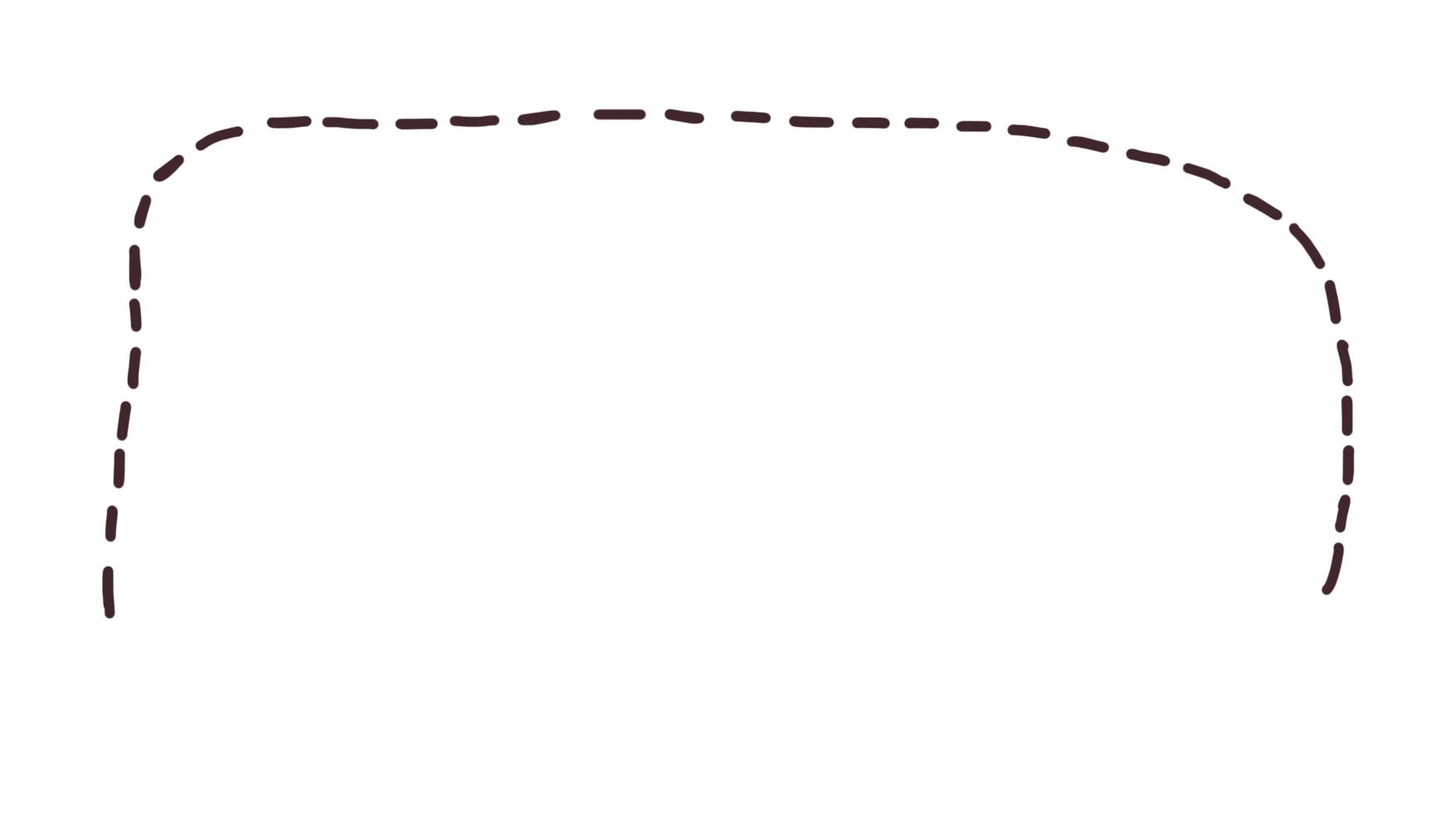 PLEASE ADD YOUR TITLE HERE
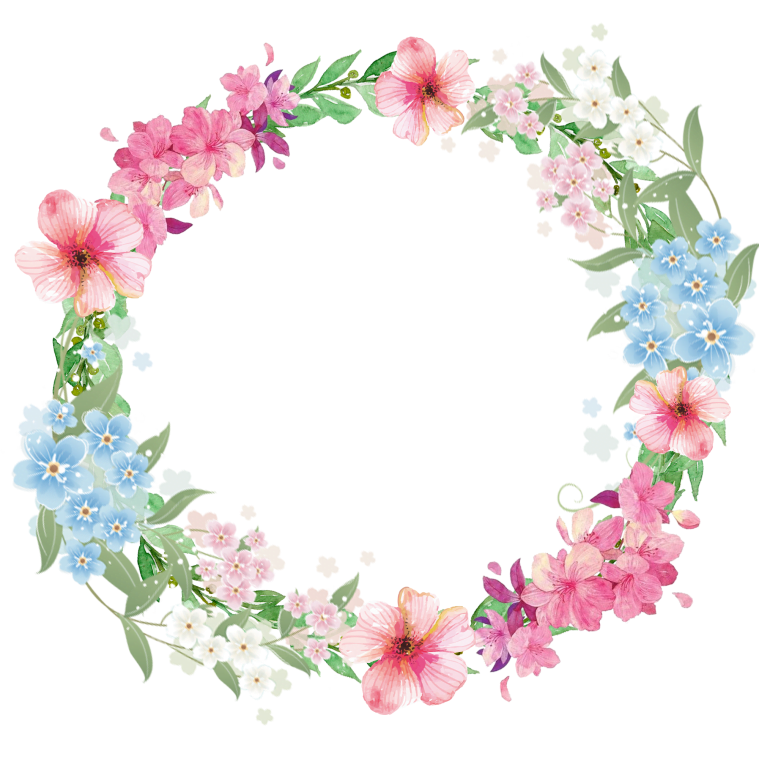 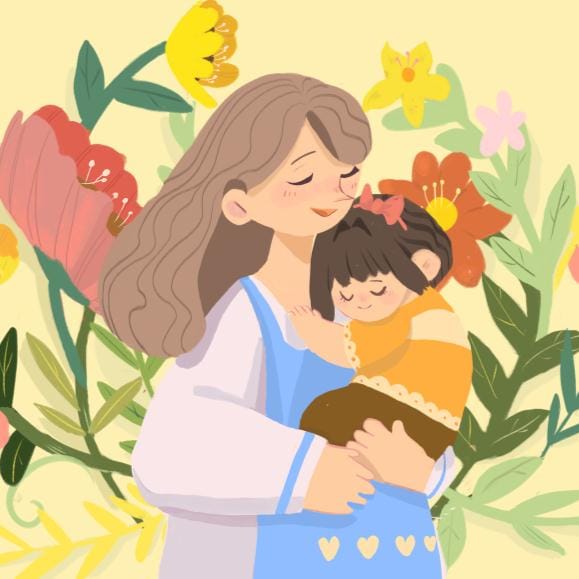 您的内容打在这里，或者通过复制您的文本后，在此框中选择粘贴，并选择只保留文字您的内容打在这里，或者通过复制您的文本后，在此框中选择粘贴，您的内容打在这里，或者通过复制您的文本后，在此框中选择粘贴，
节日PPT模板 http://www.1ppt.com/jieri/
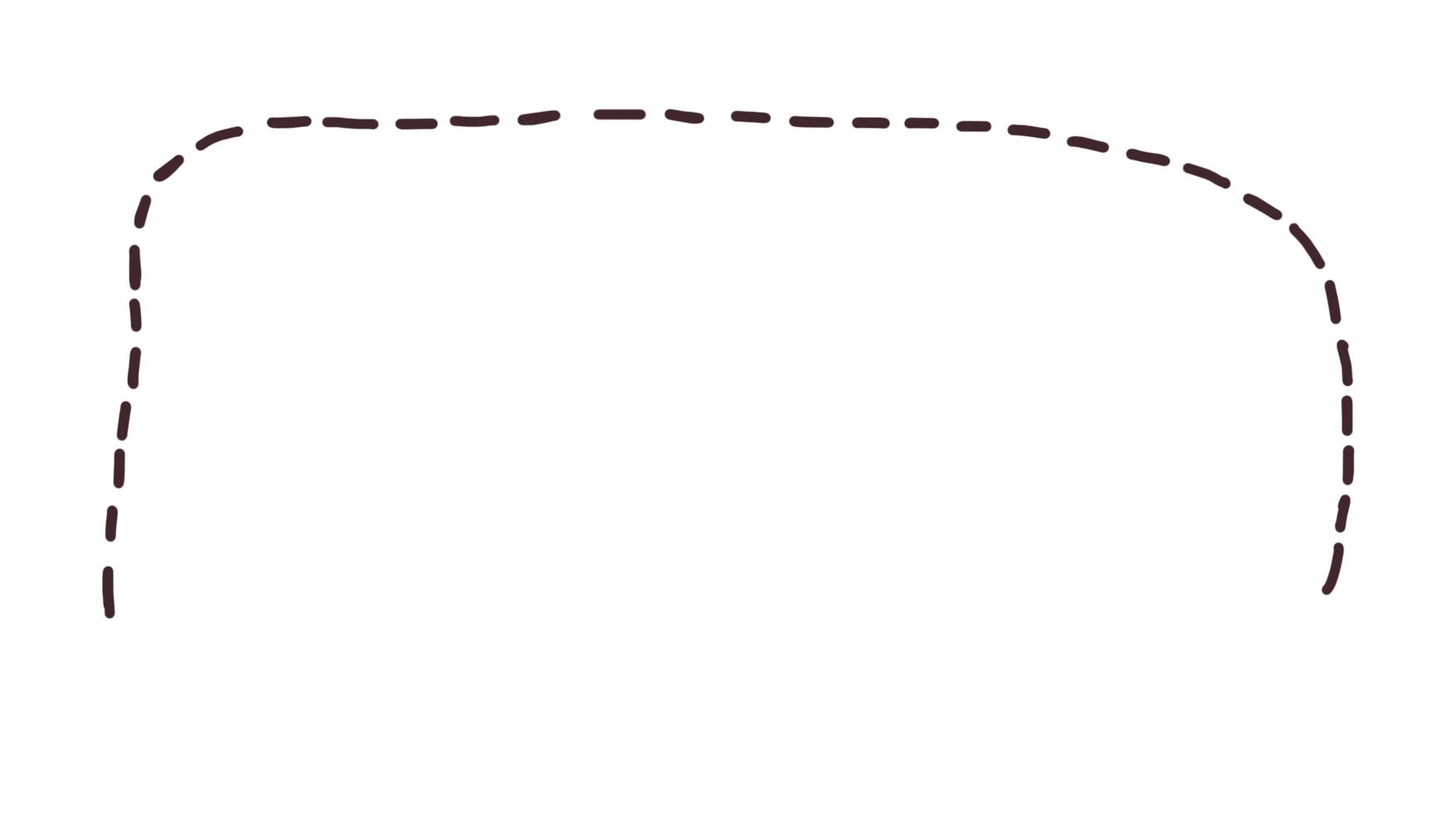 您的内容打在这里，或者通过复制您的文本后，在此框中选择粘贴
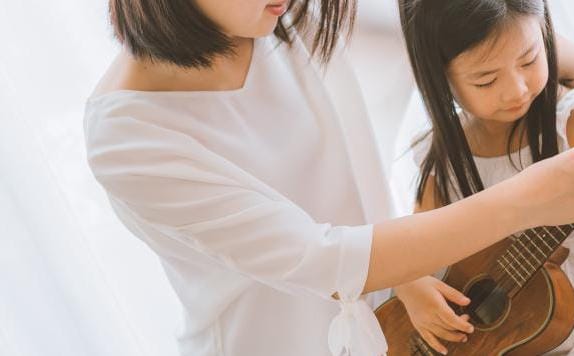 您的内容打在这里，或者通过复制您的文本后，在此框中选择粘贴您的内容打在这里，或者通过复制您的文本后，在此框中选择粘贴您的内容打在这里，或者通过复制您的文本后，在此框中选择粘贴
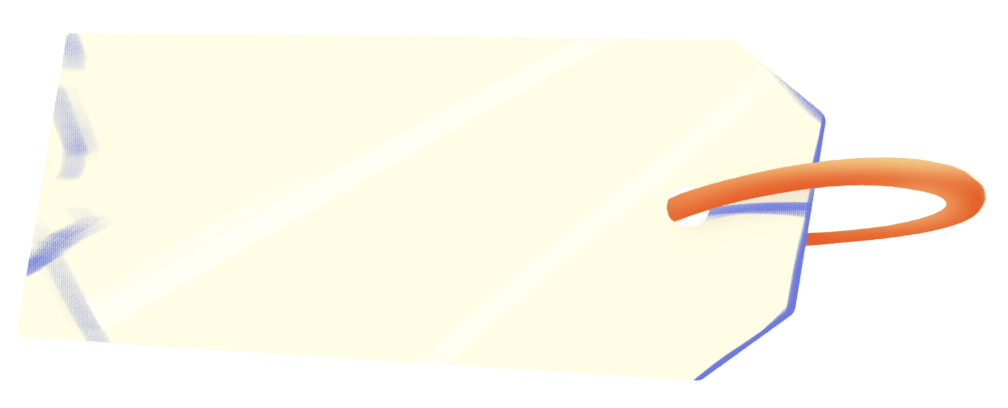 2
单击此处添加标题
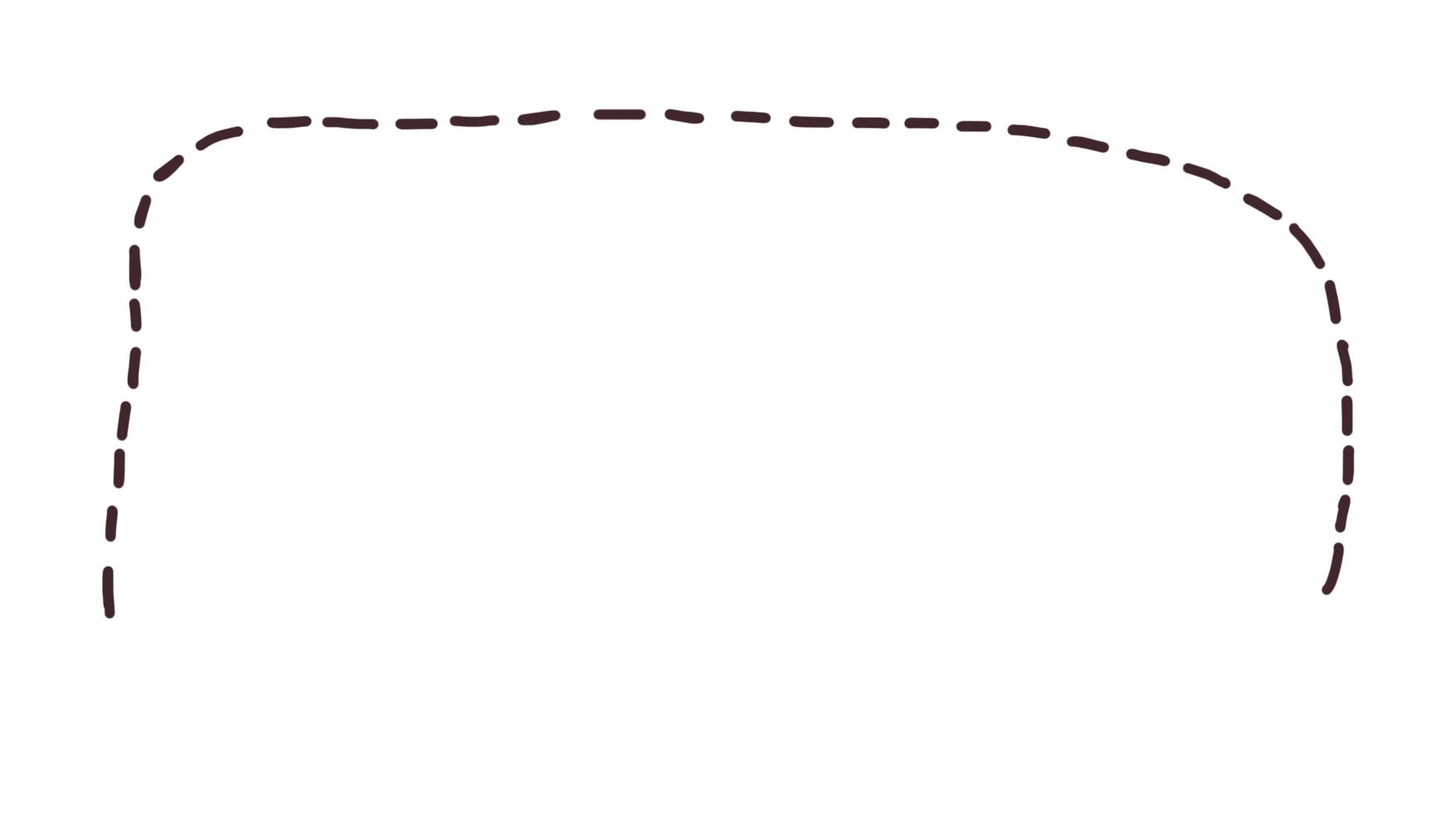 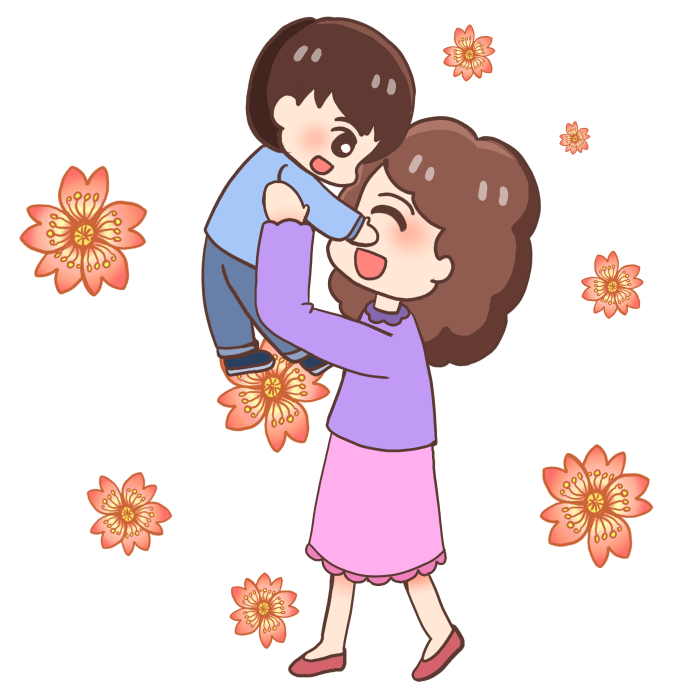 标题
标题
您的内容打在这里，或者通过复制您的文本后，在此框中选择粘贴您的内容打在这里
您的内容打在这里，或者通过复制您的文本后，在此框中选择粘贴您的内容打在这里，
标题
标题
您的内容打在这里，或者通过复制您的文本后，在此框中选择粘贴您的内容打在这里
您的内容打在这里，或者通过复制您的文本后，在此框中选择粘贴您的内容打在这里
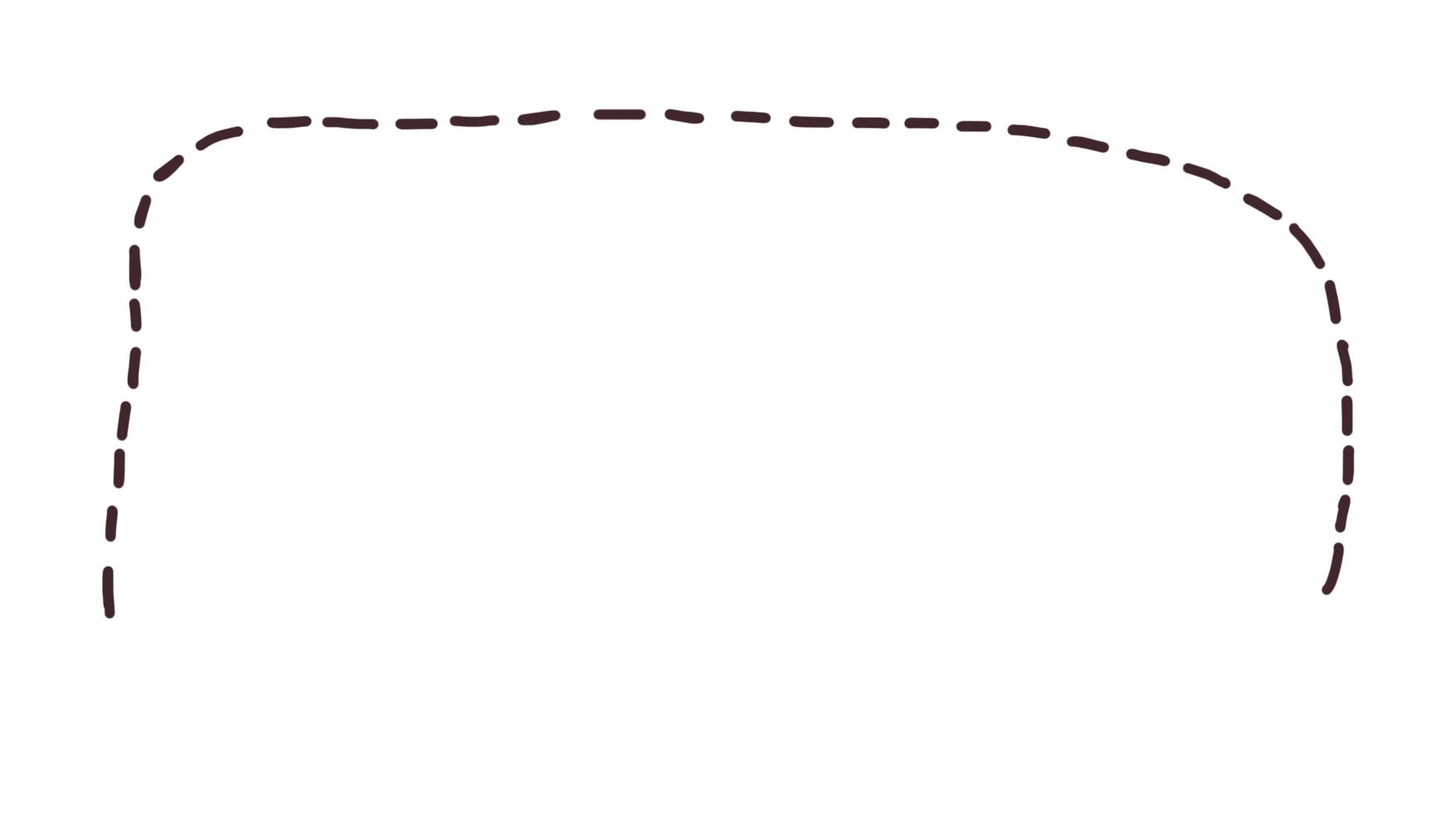 在此录入上述图表的描述说明，在此录入上述图表的描述说明，在此录入上述图表的描述说明，在此录入上述图表的描述说明。
添加标题文字内容
在此录入上述图表的描述说明，在此录入上述图表的描述说明，在此录入上述图表的描述说明，在此录入上述图表的描述说明。
添加标题文字内容
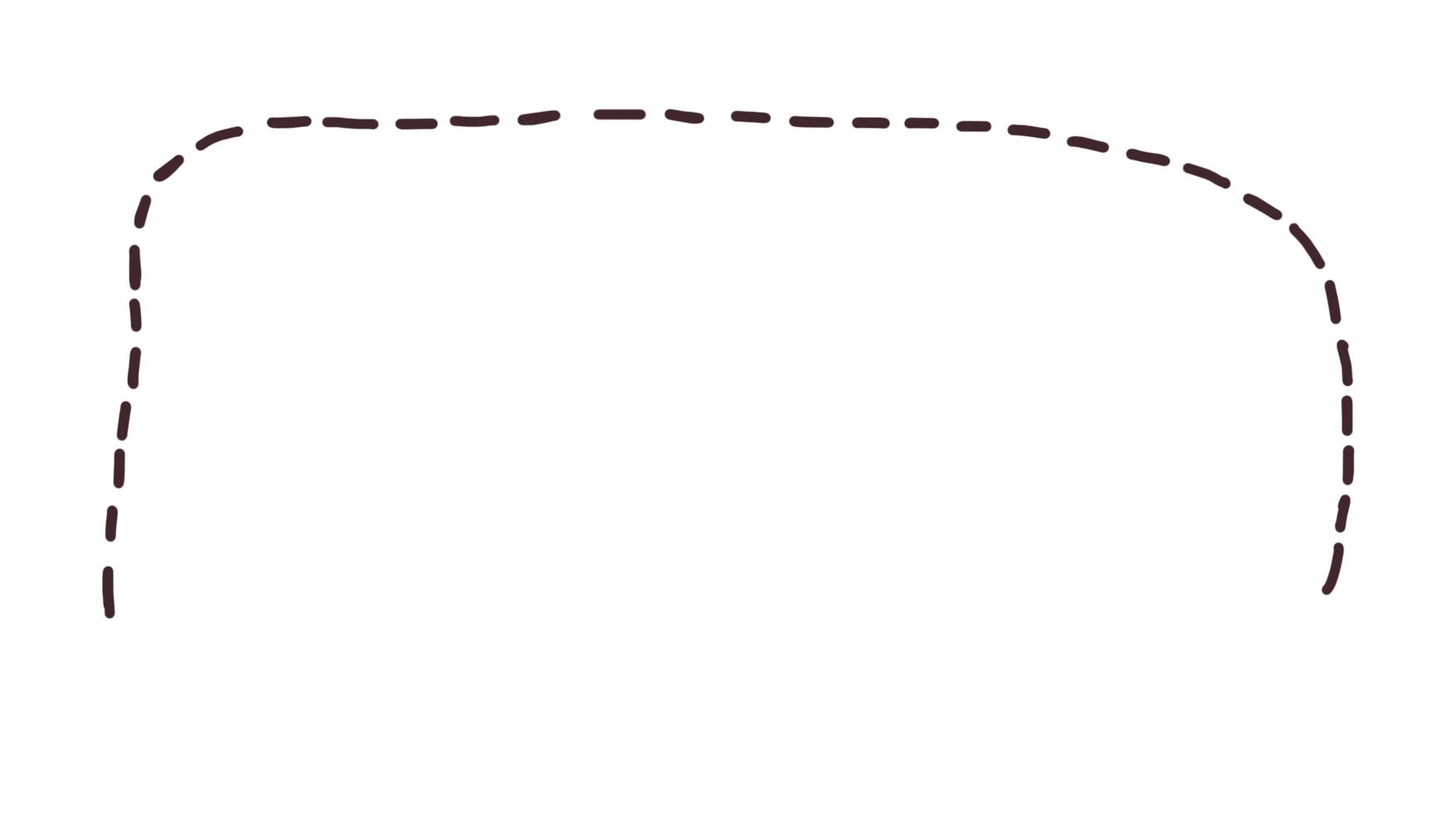 添加标题
添加标题
添加标题
在此录入本图表的综合描述说明，在此录入本图表的综合描述说明。
在此录入本图表的综合描述说明，在此录入本图表的综合描述说明。
在此录入本图表的综合描述说明，在此录入本图表的综合描述说明。
添加标题
添加标题
在此录入本图表的综合描述说明，在此录入本图表的综合描述说明。
在此录入本图表的综合描述说明，在此录入本图表的综合描述说明。
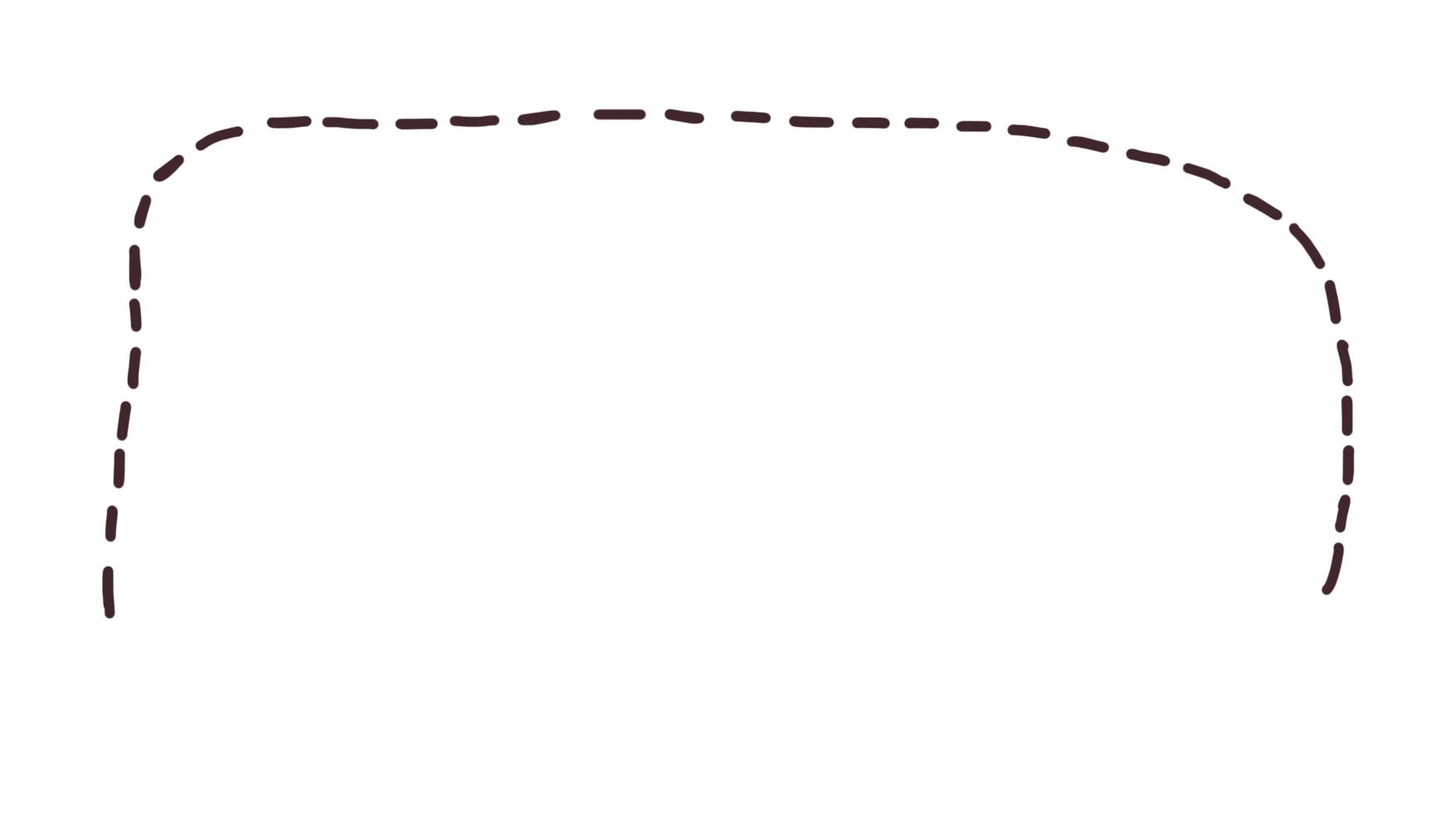 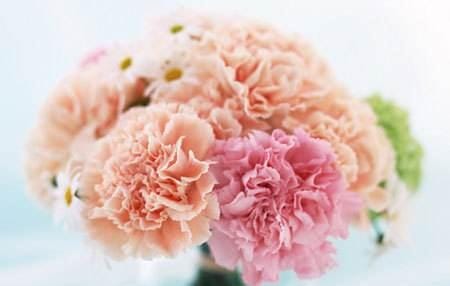 您的内容打在这里，或者通过复制您的文本后，在此框中选择粘贴您的内容打在这里，或者通过复制您的文本后，在此框中选择粘贴您的内容打在这里
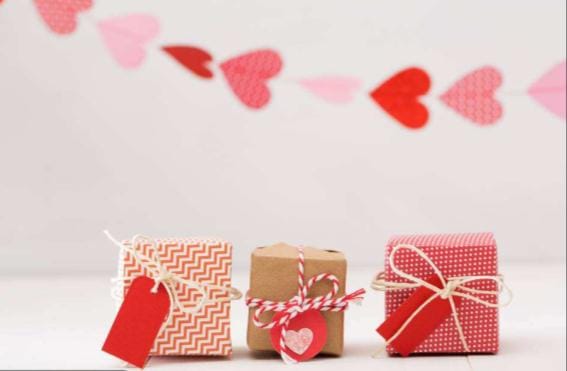 您的内容打在这里，或者通过复制您的文本后，在此框中选择粘贴您的内容打在这里，或者通过复制您的文本后，在此框中选择粘贴您的内容打在这里
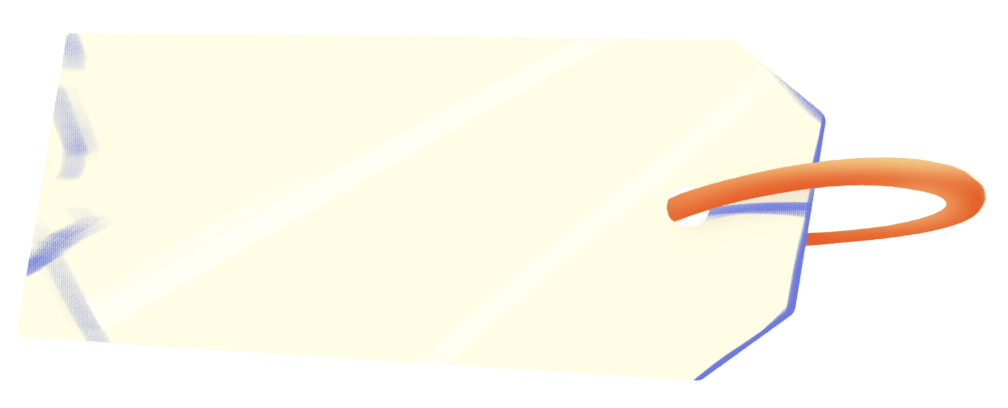 3
单击此处添加标题
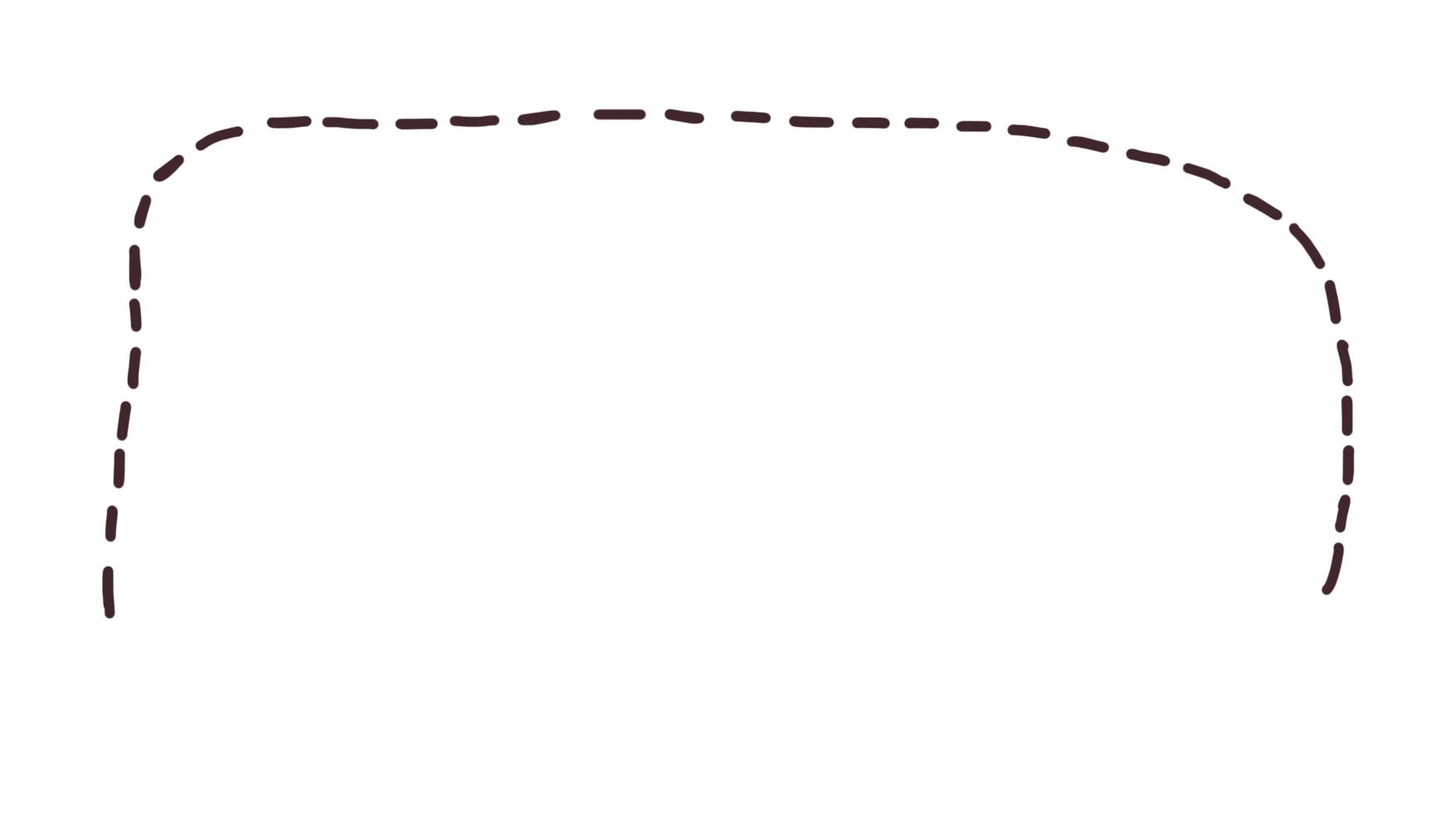 输入标题
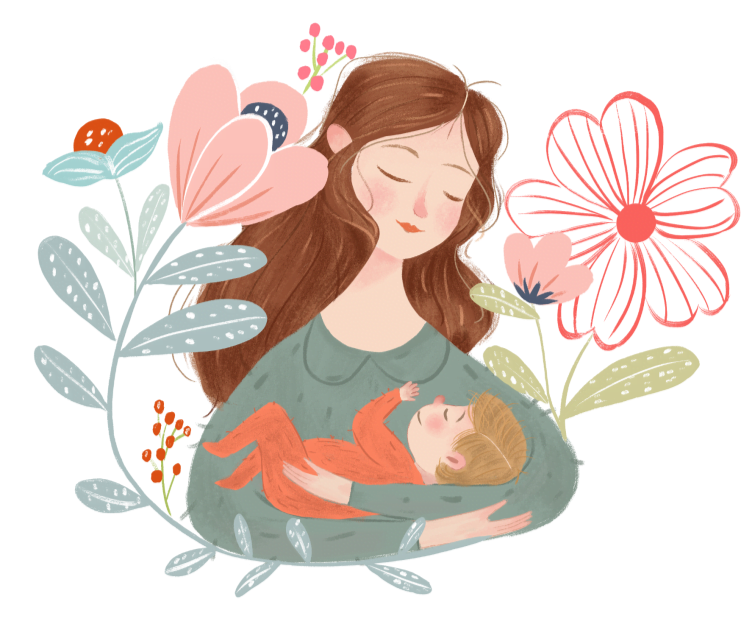 您的内容打在这里您的内容打在这里您的内容打在这里您的内容打在这里您的内容打在这里您的内容打在这里您的内容打在这里
输入标题
您的内容打在这里您的内容打在这里您的内容打在这里您的内容打在这里您的内容打在这里您的内容打在这里您的内容打在这里
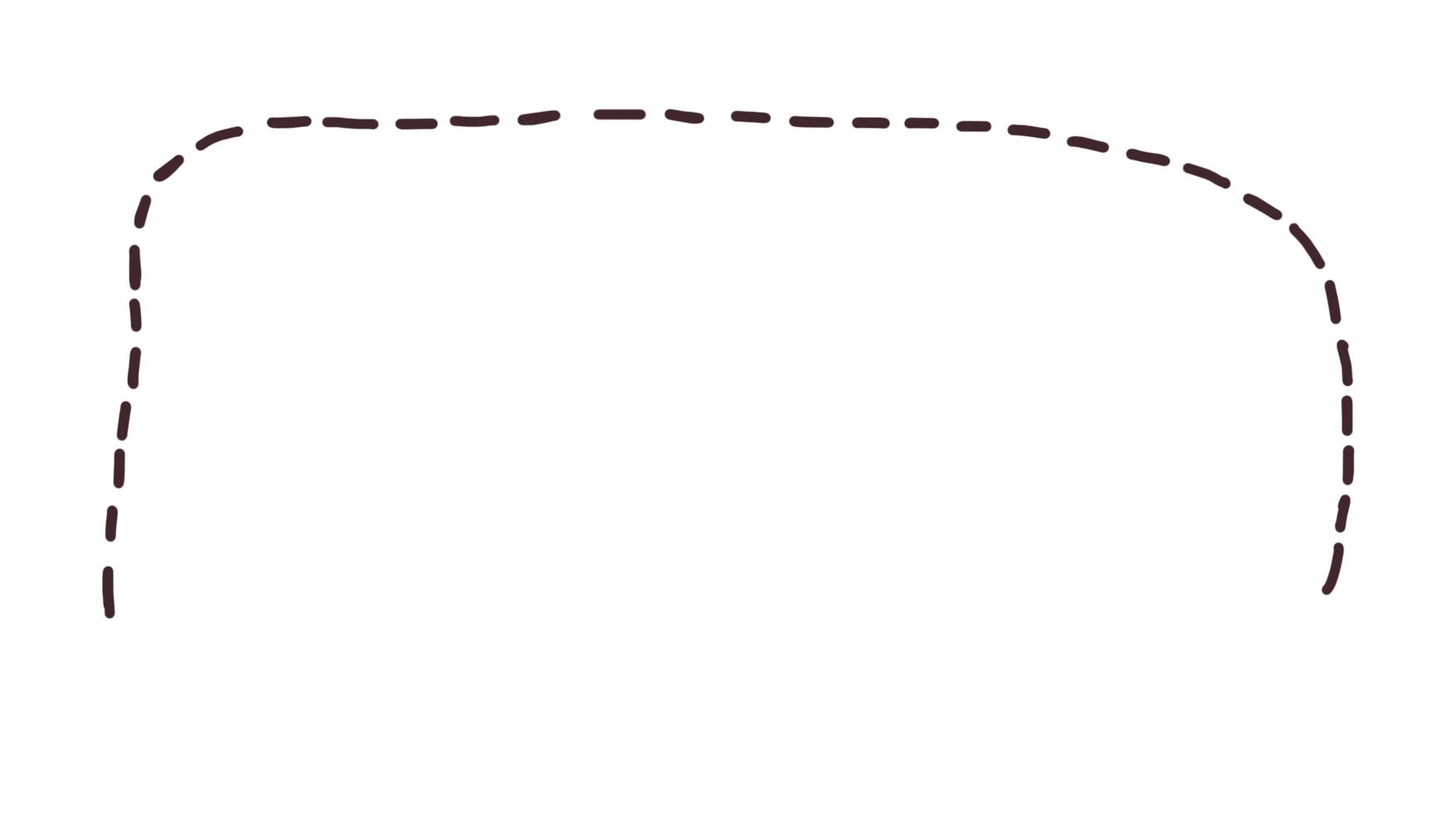 添加标题
添加标题
添加标题
在此录入上述图表的描述说明，在此录入上述图表的描述说明，在此录入上述图表的描述说明。
在此录入上述图表的描述说明，在此录入上述图表的描述说明，在此录入上述图表的描述说明。
在此录入上述图表的描述说明，在此录入上述图表的描述说明，在此录入上述图表的描述说明。
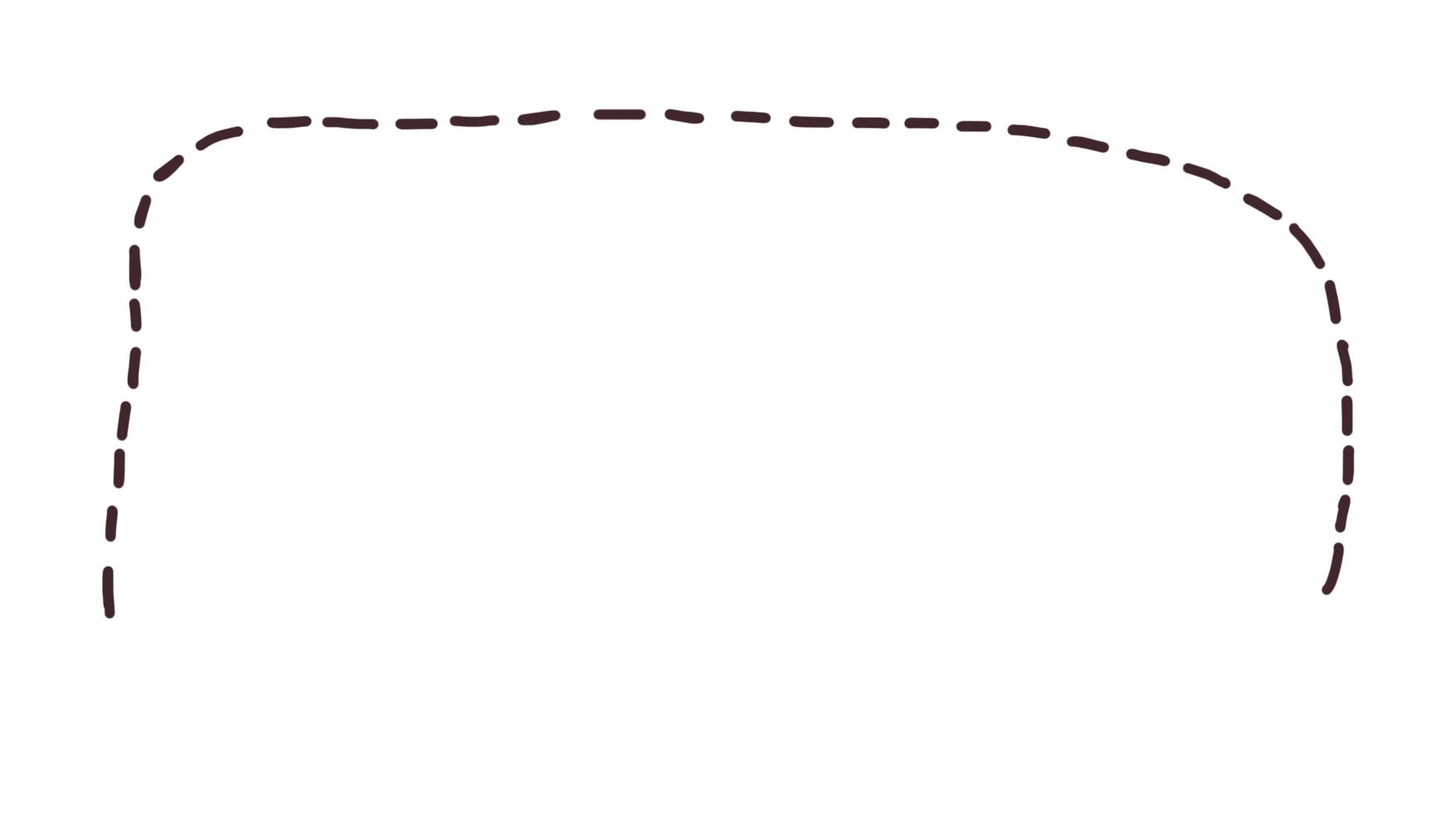 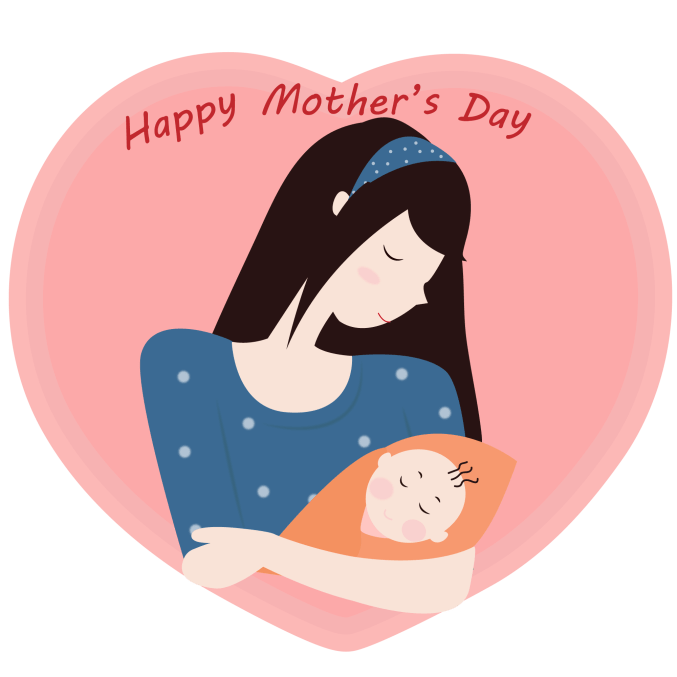 输入标题
您的内容打在这里您的内容打在这里您的内容打在这里您的内容打在这里
输入标题
您的内容打在这里您的内容打在这里您的内容打在这里您的内容打在这里
输入标题
您的内容打在这里您的内容打在这里您的内容打在这里您的内容打在这里
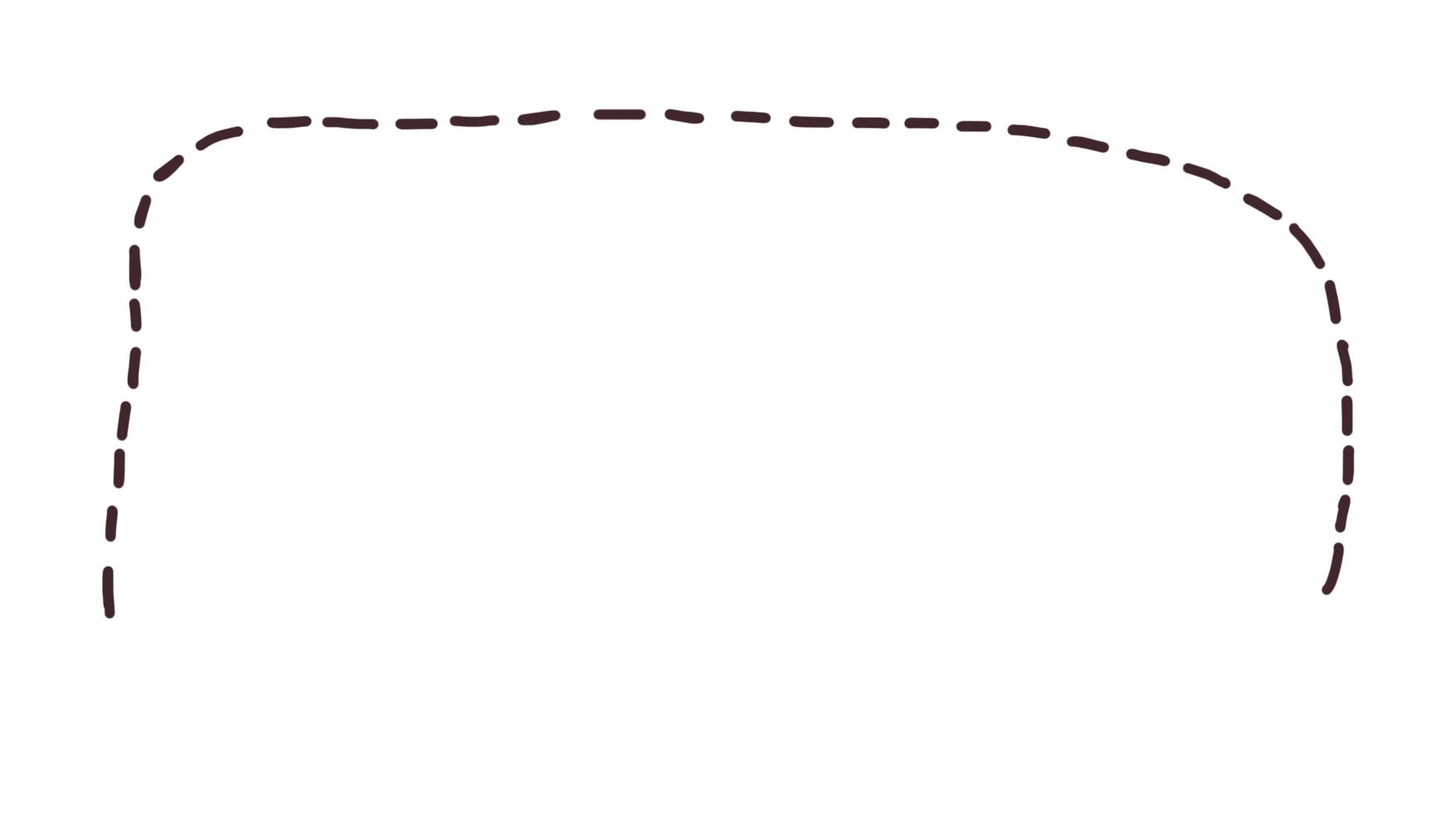 输入标题
输入标题
您的内容打在这里您的内容打在这里您的内容打在这里您的内容打在这里
您的内容打在这里您的内容打在这里您的内容打在这里您的内容打在这里
输入标题
输入标题
您的内容打在这里您的内容打在这里您的内容打在这里您的内容打在这里
您的内容打在这里您的内容打在这里您的内容打在这里您的内容打在这里
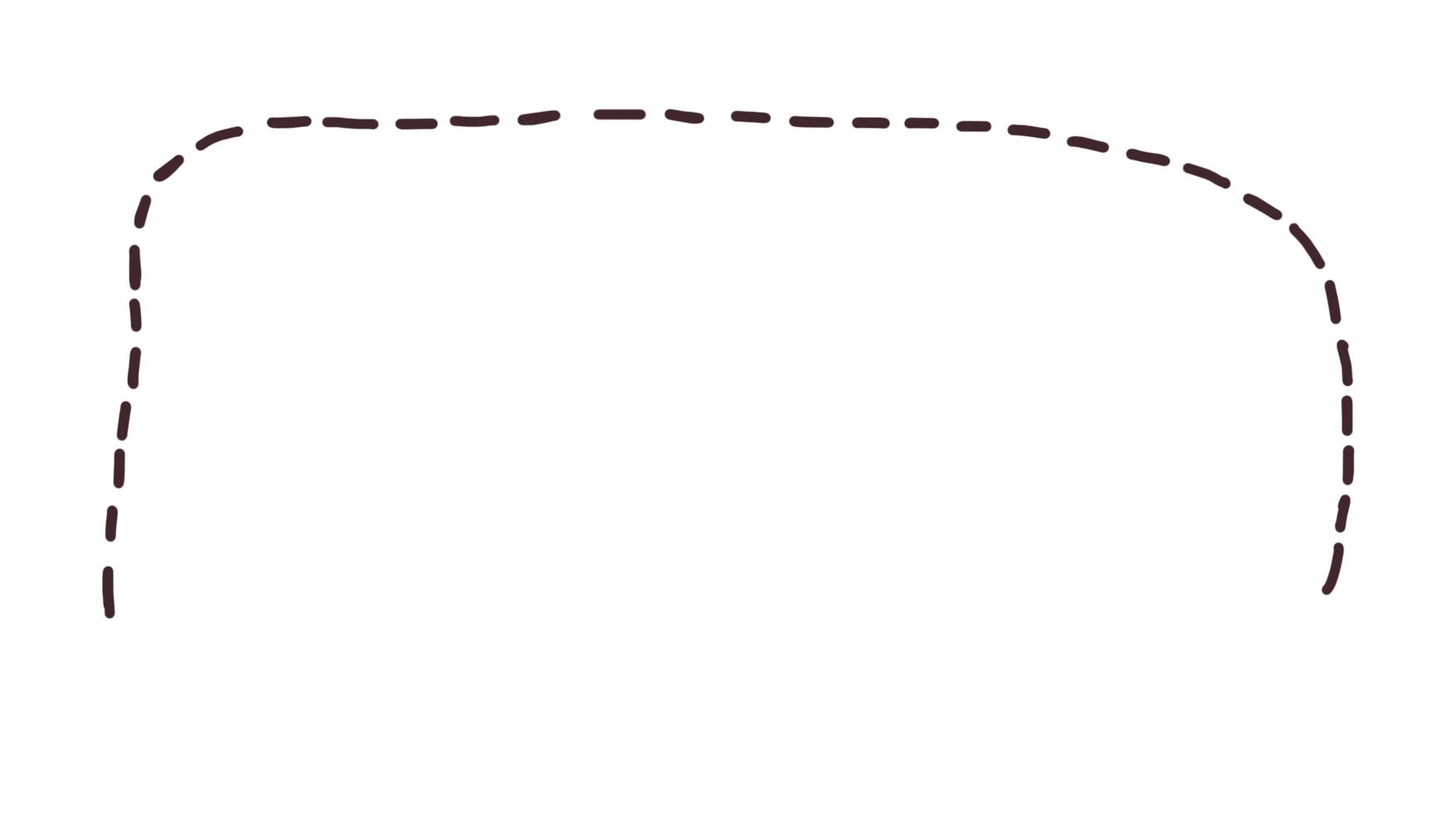 您的内容打在这里您的内容打在这里您的内容打在这里您的内容打在这里
您的内容打在这里您的内容打在这里您的内容打在这里您的内容打在这里
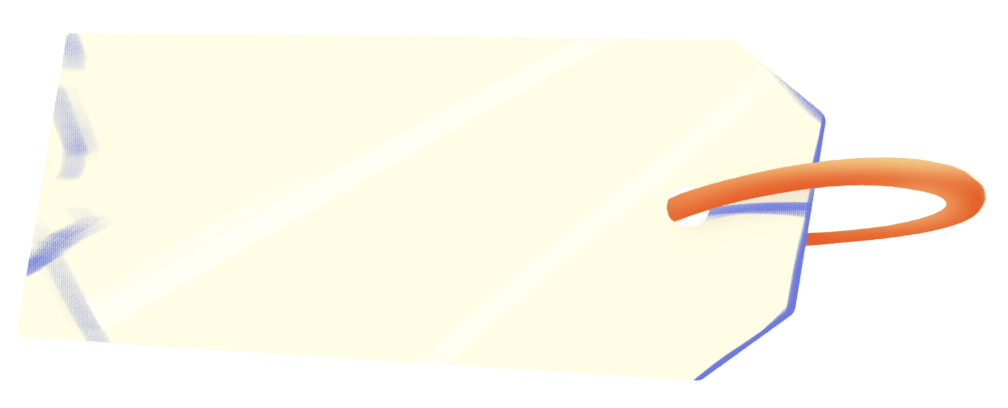 4
单击此处添加标题
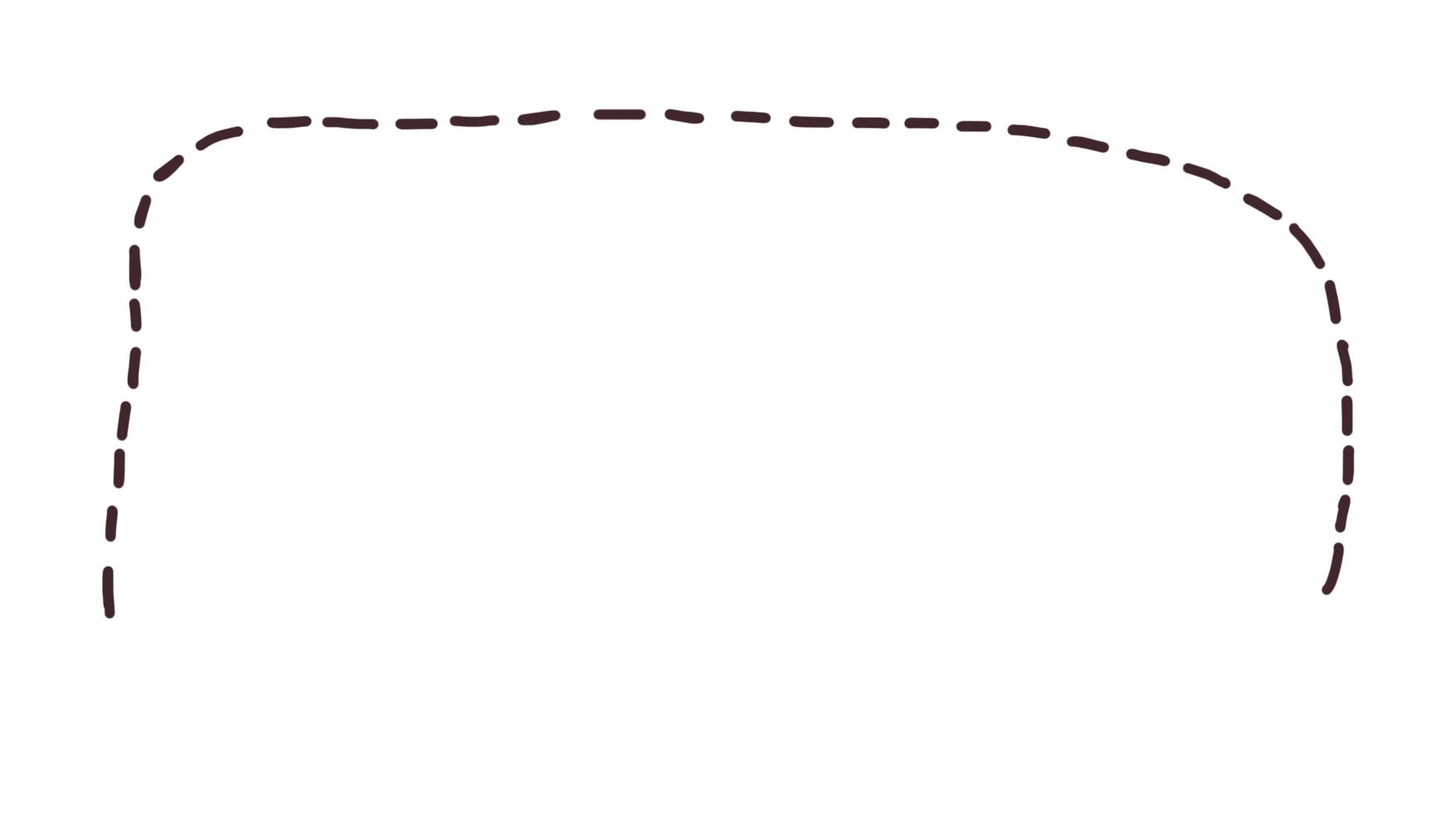 标题
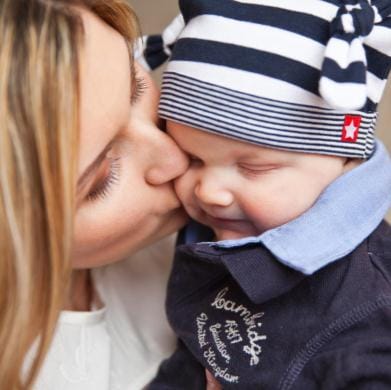 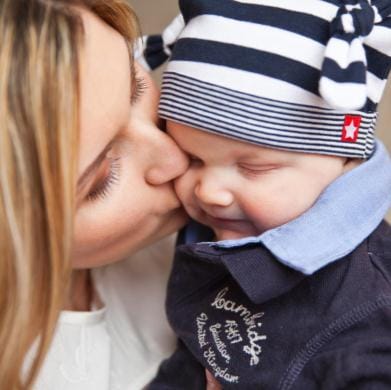 您的内容打在这里，或者通过复制您的文本后，在此框中选择粘贴您的内容打在这里
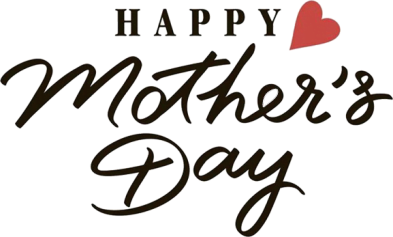 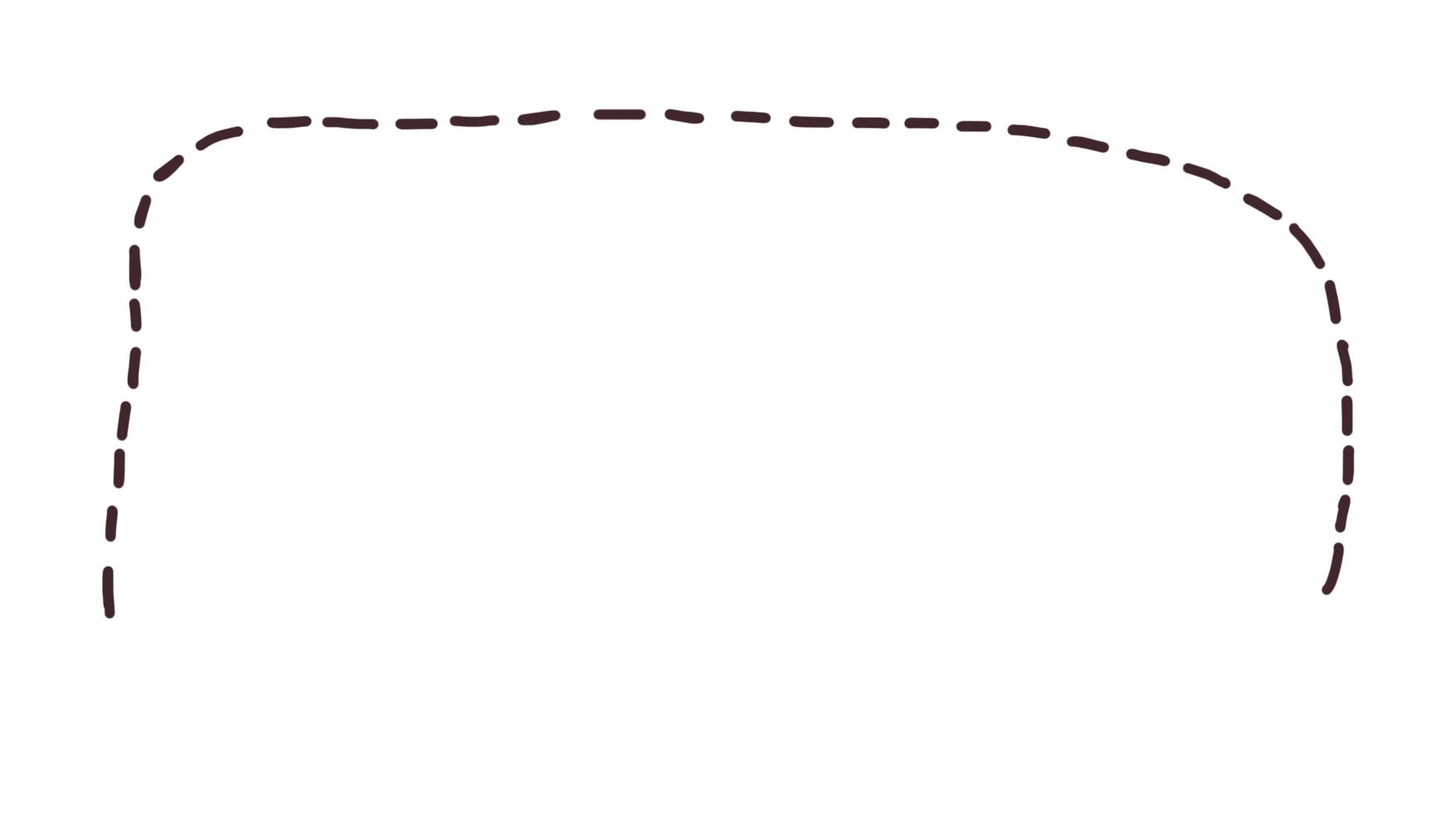 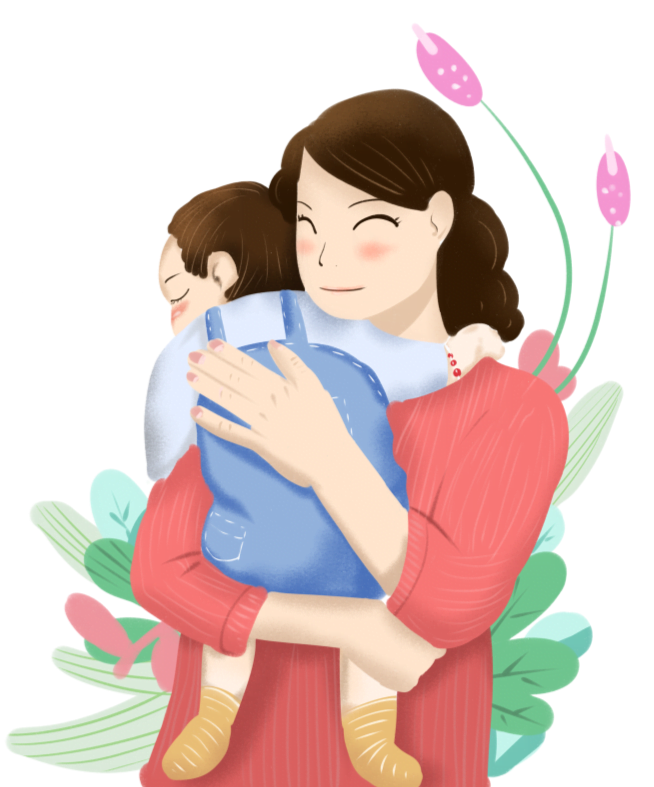 标题文字内容
您的内容打在这里，或者通过复制您的文本后，在此框中选择粘贴，并选择只保留文字您的内容打在这里，或者通过复制您的文本后，在此框中选择粘贴，您的内容打在这里，或者通过复制您的文本后，在此框中选择粘贴。
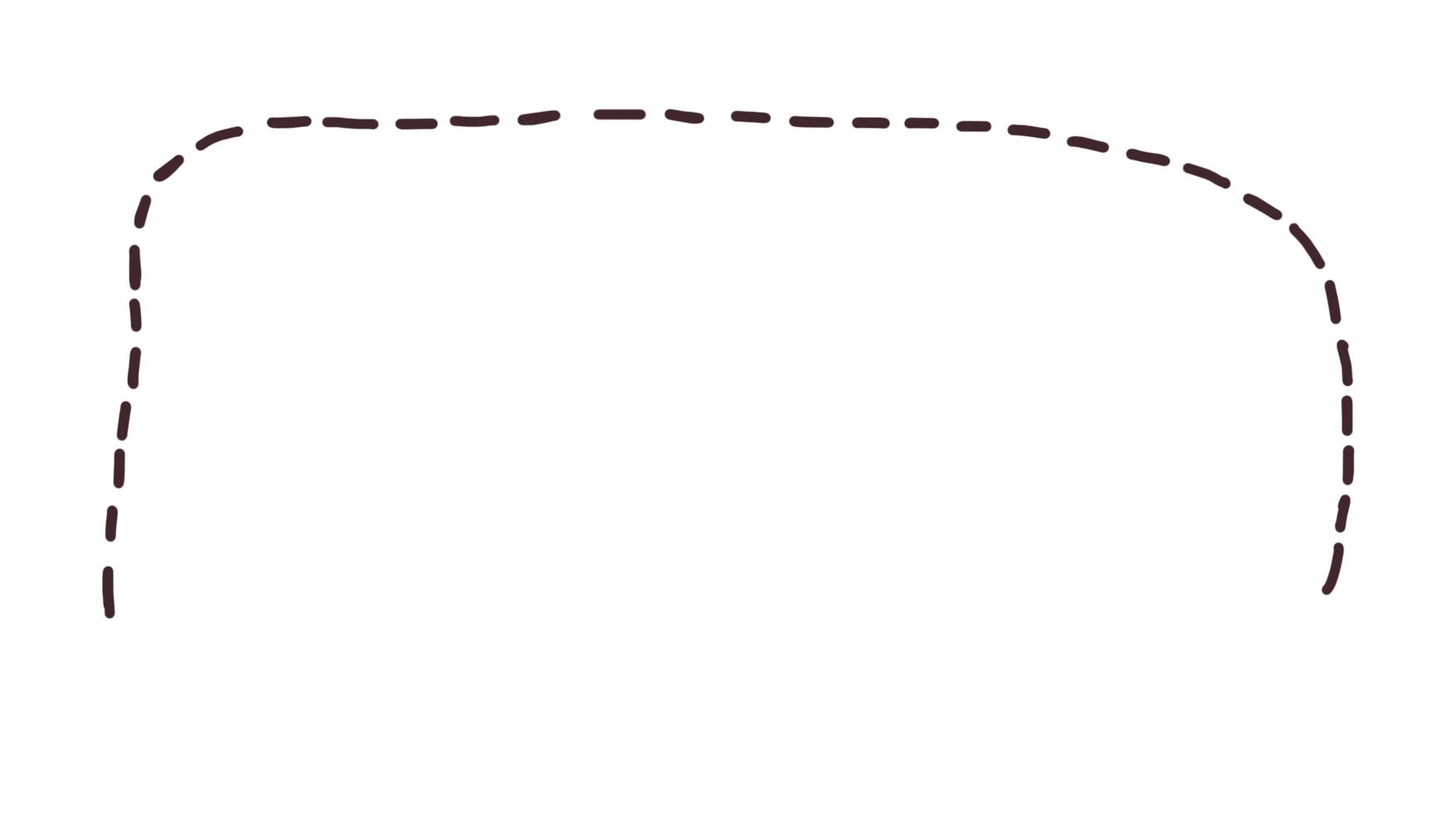 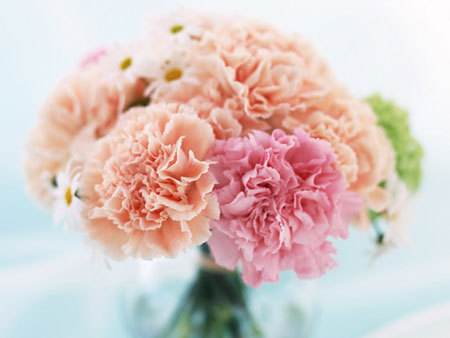 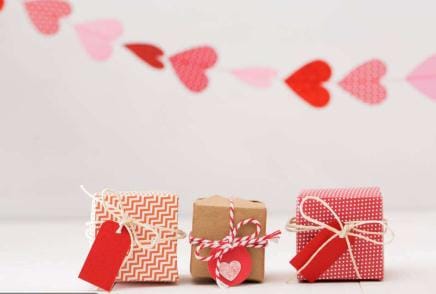 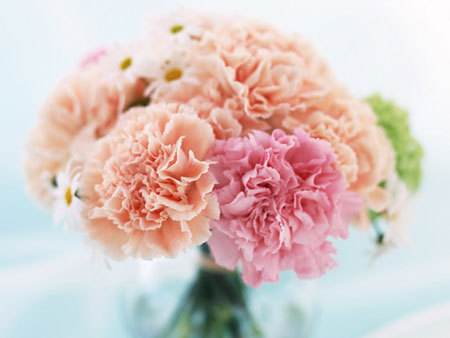 点击添加标题
点击添加标题
点击添加标题
您的内容打在这里您的内容打在这里您的内容打在这里您的内容打在这里
您的内容打在这里您的内容打在这里您的内容打在这里您的内容打在这里
您的内容打在这里您的内容打在这里您的内容打在这里您的内容打在这里
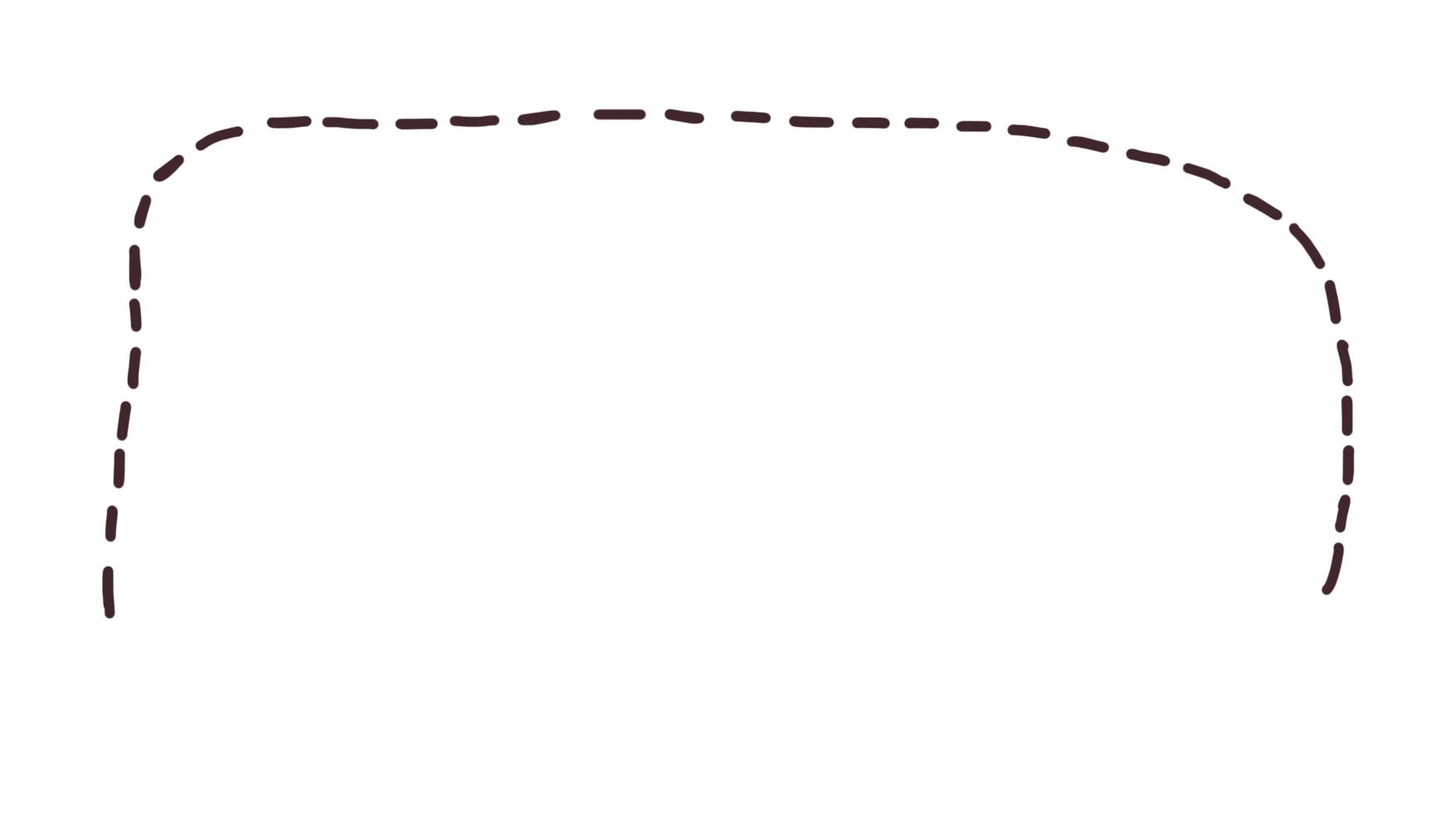 标题
您的内容打在这里您的内容打在这里您的内容打在这里您的内容打在这里
标题
您的内容打在这里您的内容打在这里您的内容打在这里您的内容打在这里
标题
标题
您的内容打在这里您的内容打在这里您的内容打在这里您的内容打在这里
您的内容打在这里您的内容打在这里您的内容打在这里您的内容打在这里
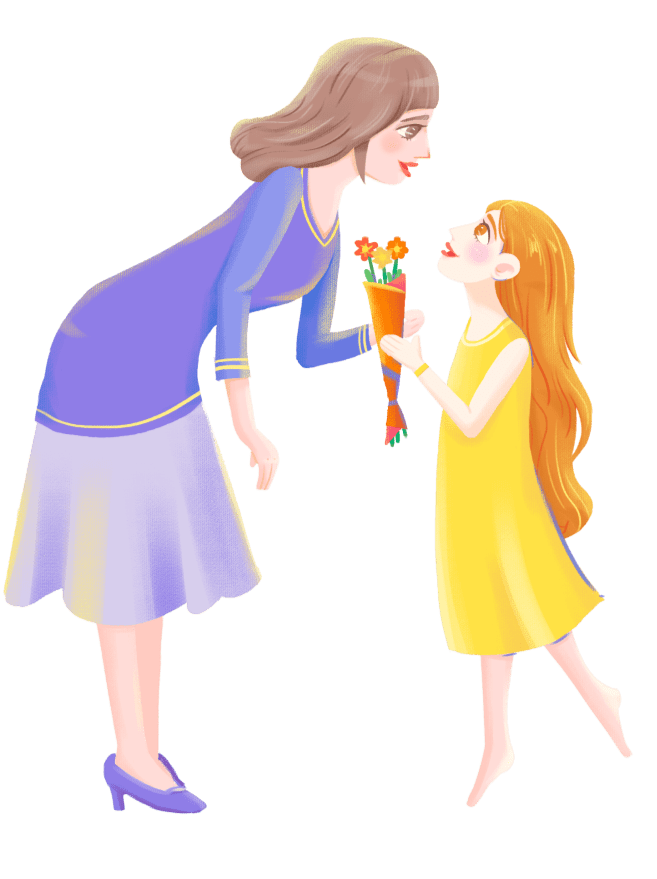 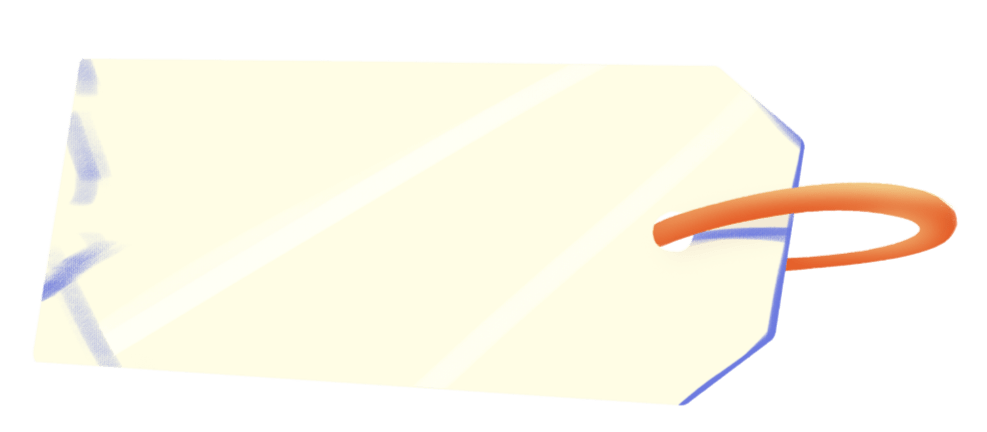 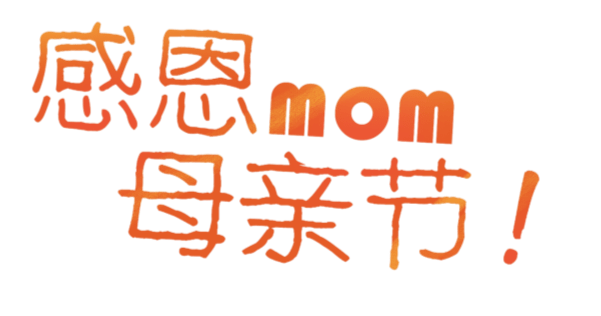